Your Presenters:
Martha Hood
University of Houston – Clear Lake
Associate Director for Technical
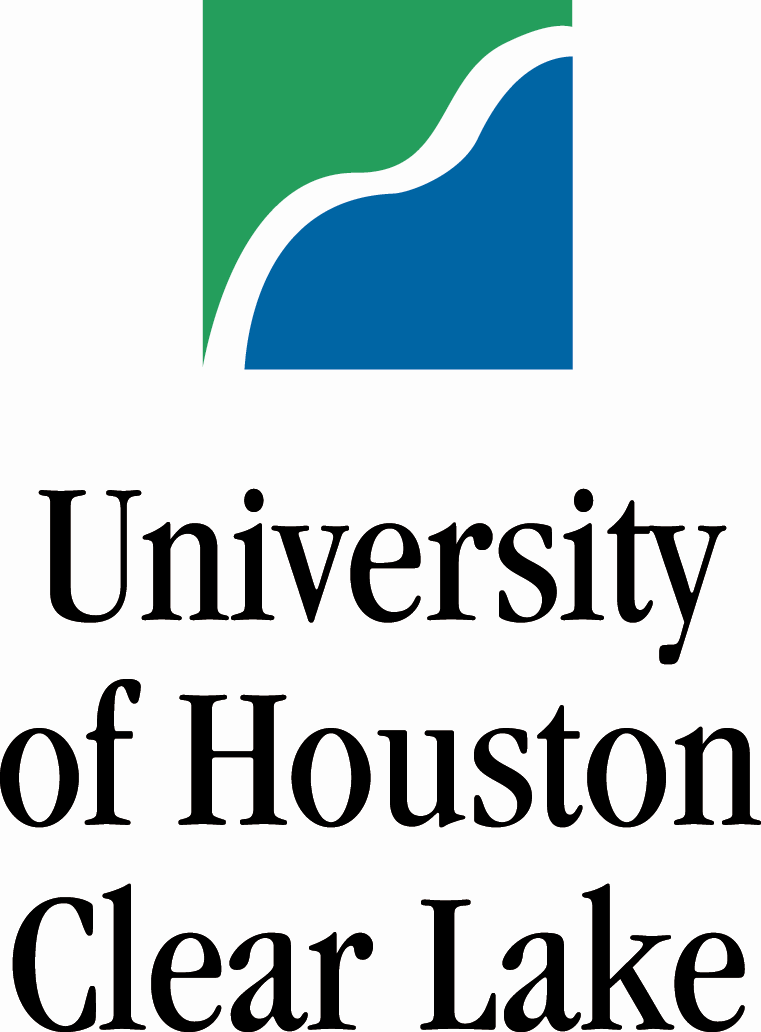 Stephanie Rodriguez			
Nashville Public Library
Branch Manager
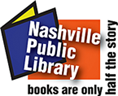 Finding Bad Codes

How often do you navigate your crew 
towards a smooth harbor (clean catalog)?
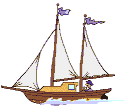 Nashville
Dedicated staff member to run reports
Reports run when vendor records loaded
Ad hoc review of records by staff
UHCL
2-3 times a year
Deciding which reports to run regularly
When discovered
Finding Bibliographic Errors Using……
Field Statistics
Found in the Statistics Function
New Query 
Create your query (Query Type is Field Statistics)
Save 
Run!
View results file
Numerous methods of exporting
Word
Excel
csv
Looking at the Skip Report
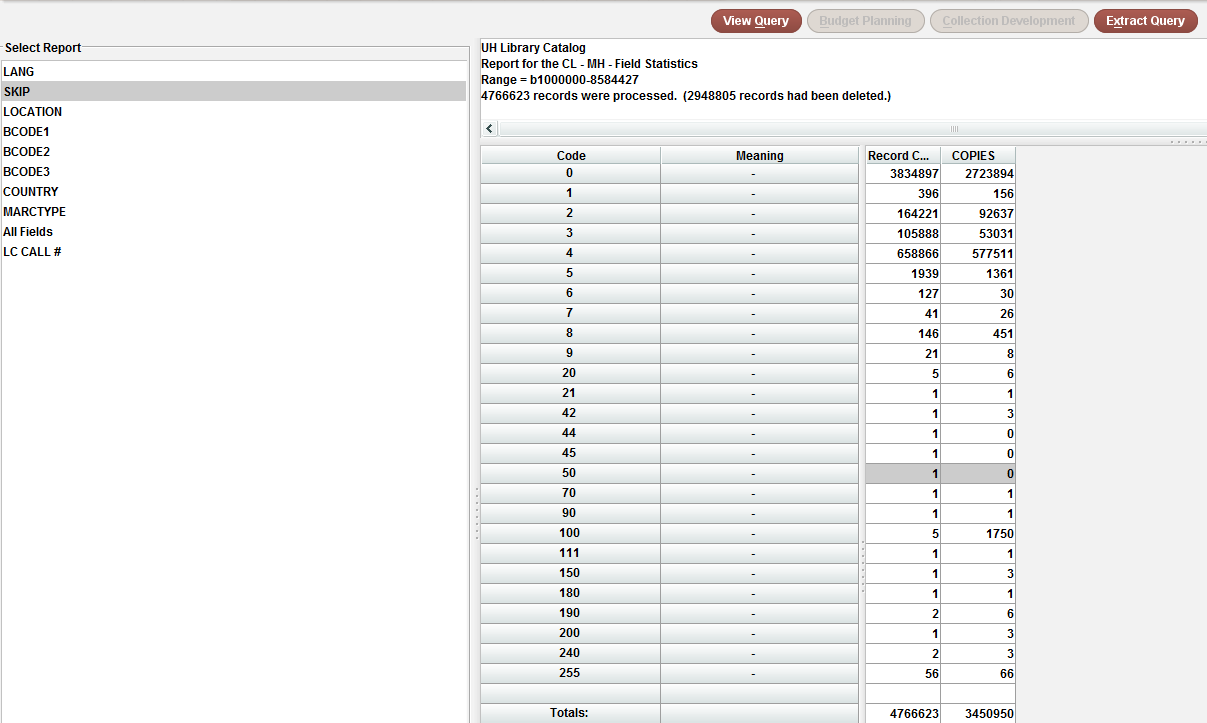 Create List of Results
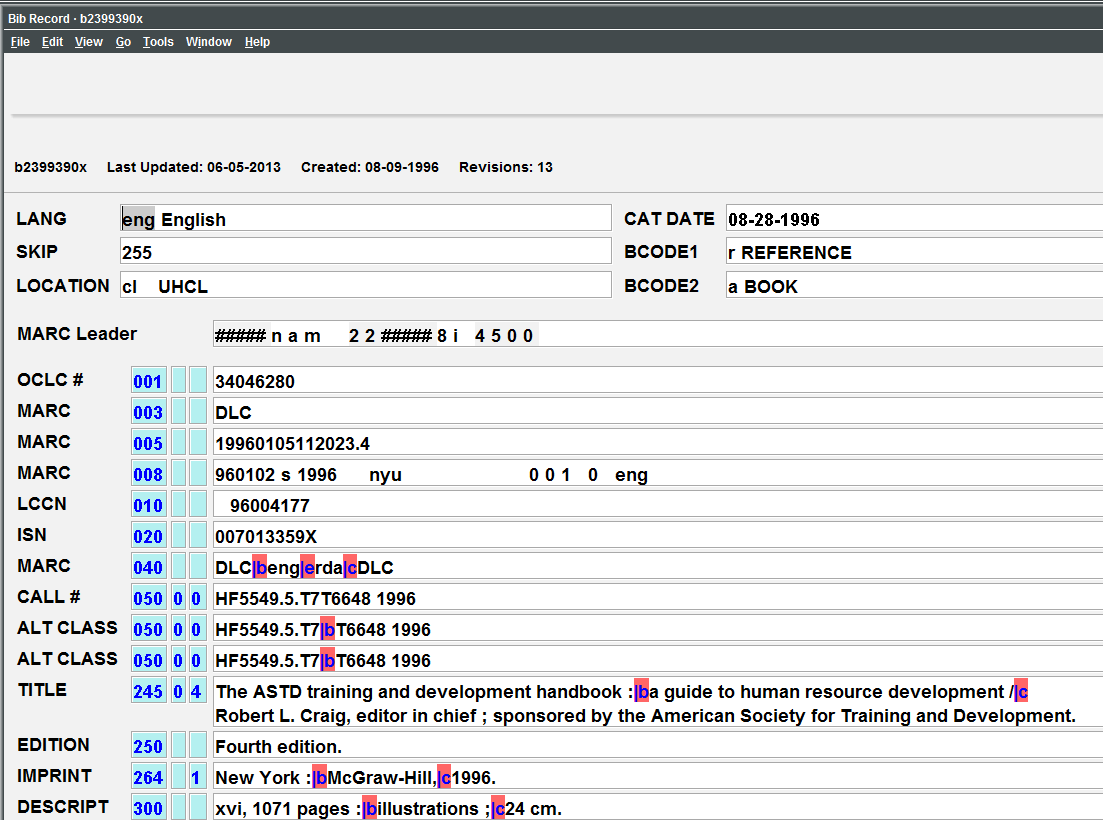 Language Errors
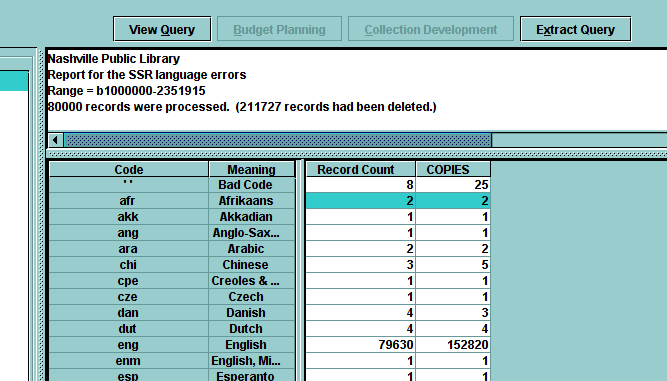 Language Errors
Create List to Find Errors
. . . & also Location Errors
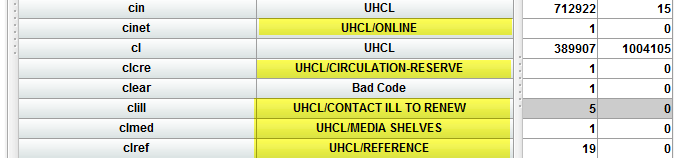 What is wrong?  Besides the “Bad Code”?
Only 2 letter codes are bibliographic locations at UHCL.  
Five letter codes are item locations 
Exception:  cinet is the bibliographic code for electronic resources
Lucky Find - UHCL
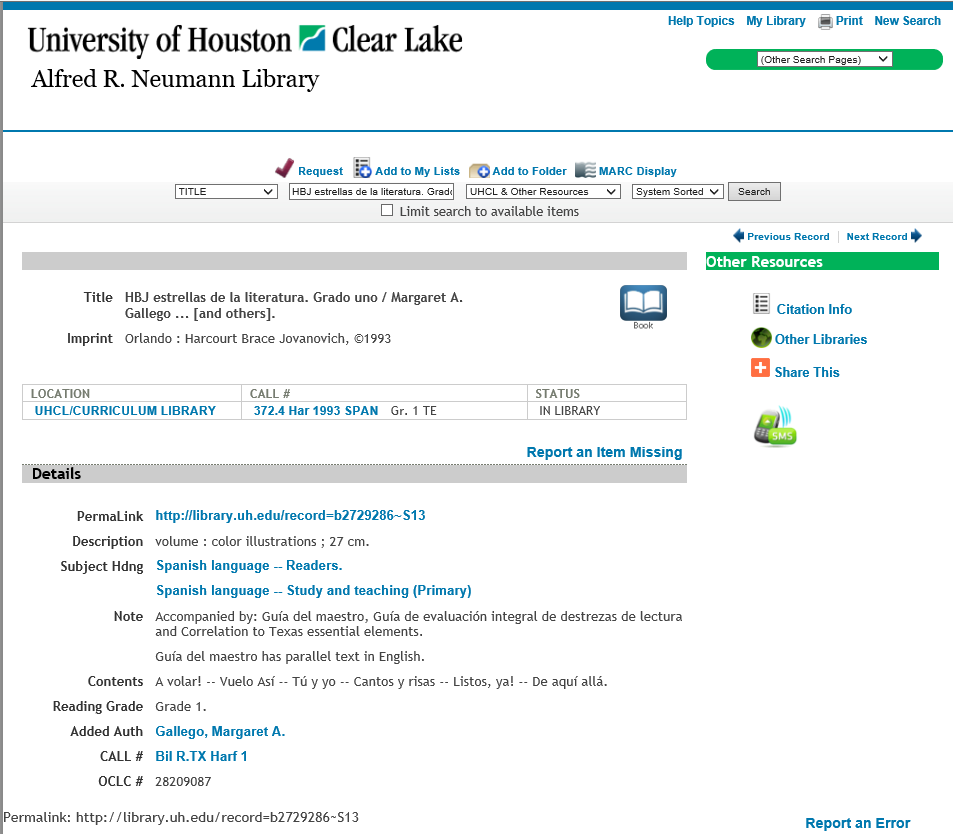 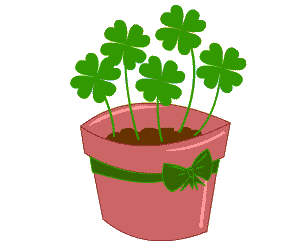 http://www.picgifs.com/graphics/four-leaf-clover/
Looking at the Bibliographic Record
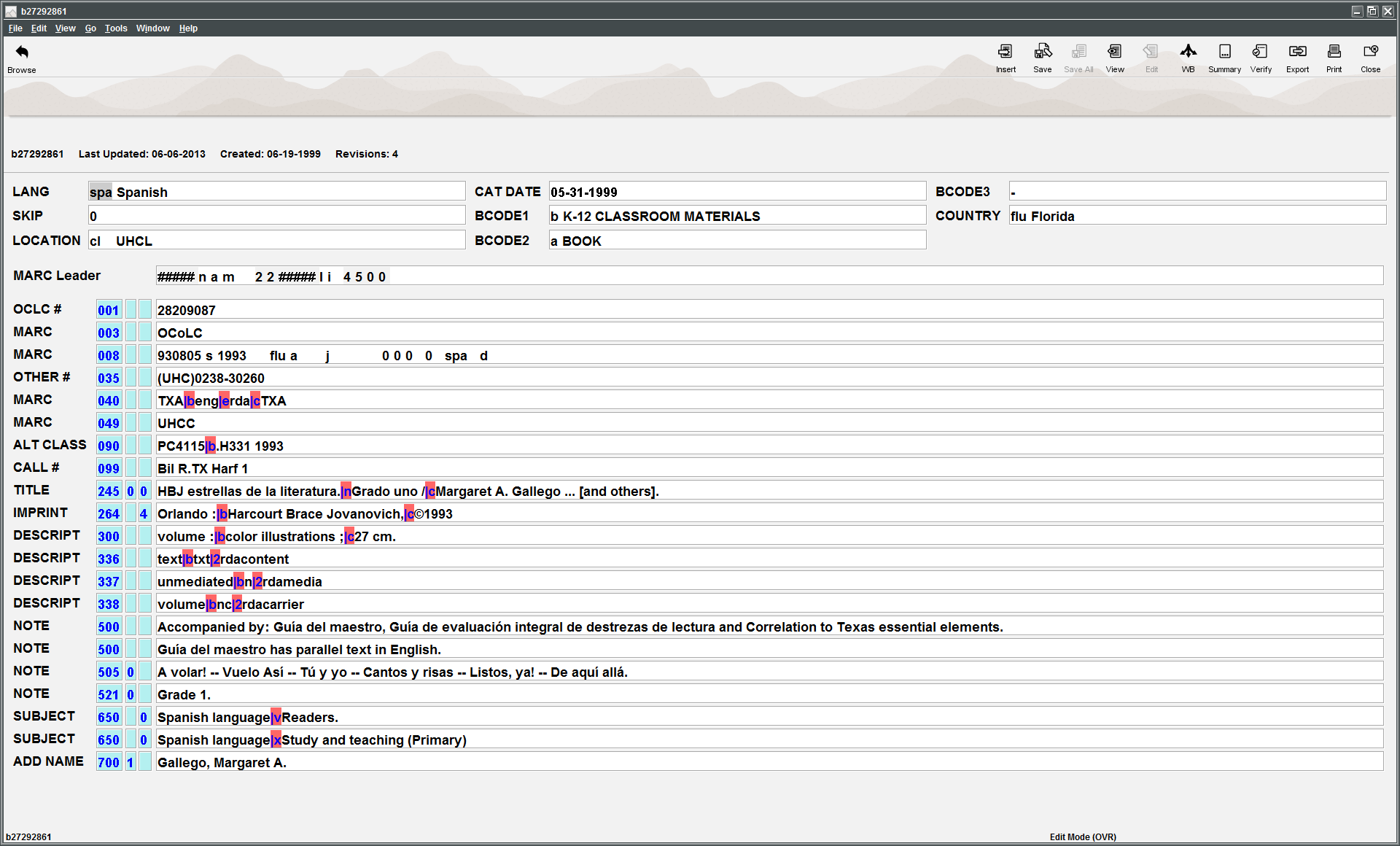 Need to Look at Item Record Too
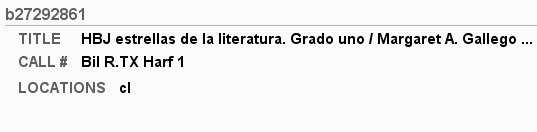 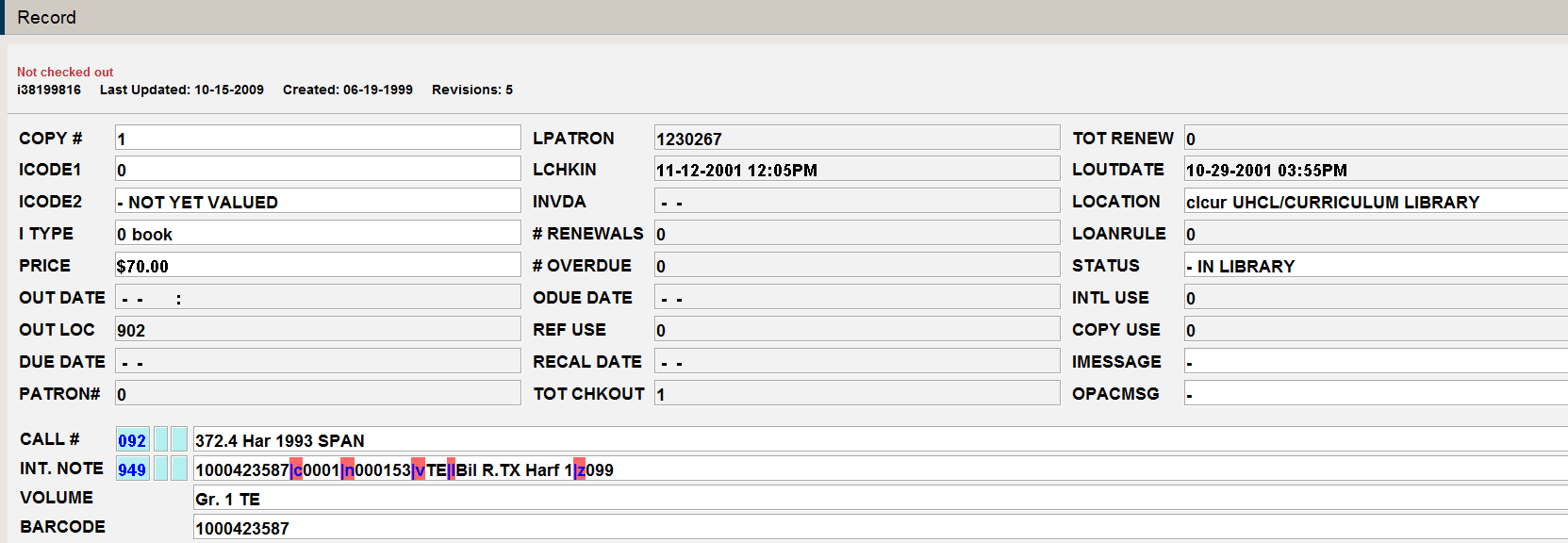 Lucky Find - Nashville
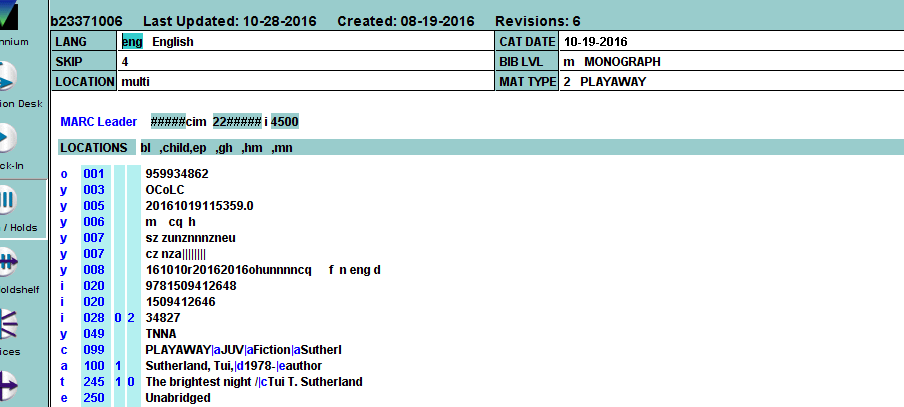 And what about item errors?
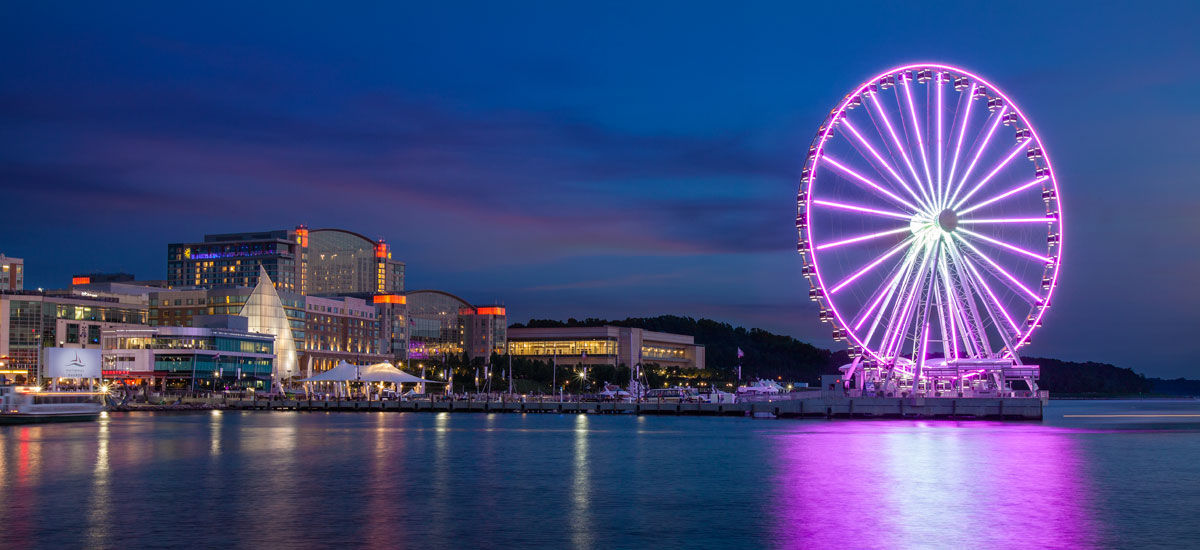 It's not how we make mistakes but how we correct them that defines us.
http://cache.marriott.com/propertyimages/w/wasgn/0-modules/custom/xxxxx_seasonal/wasgn_seasonal_home.jpg
Finding Item Errors Using . . .
Cross Tab
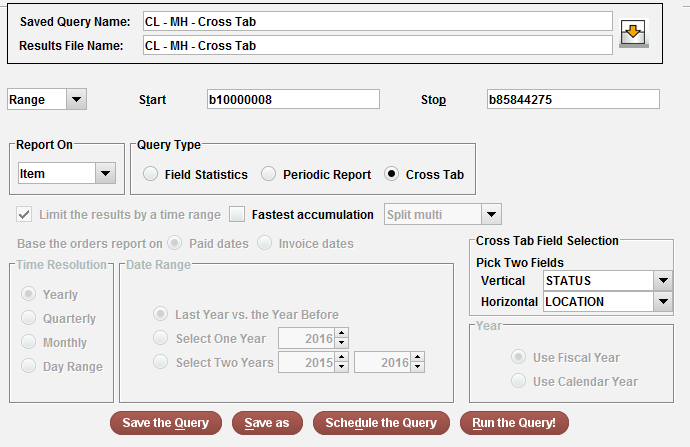 Looking at the Results
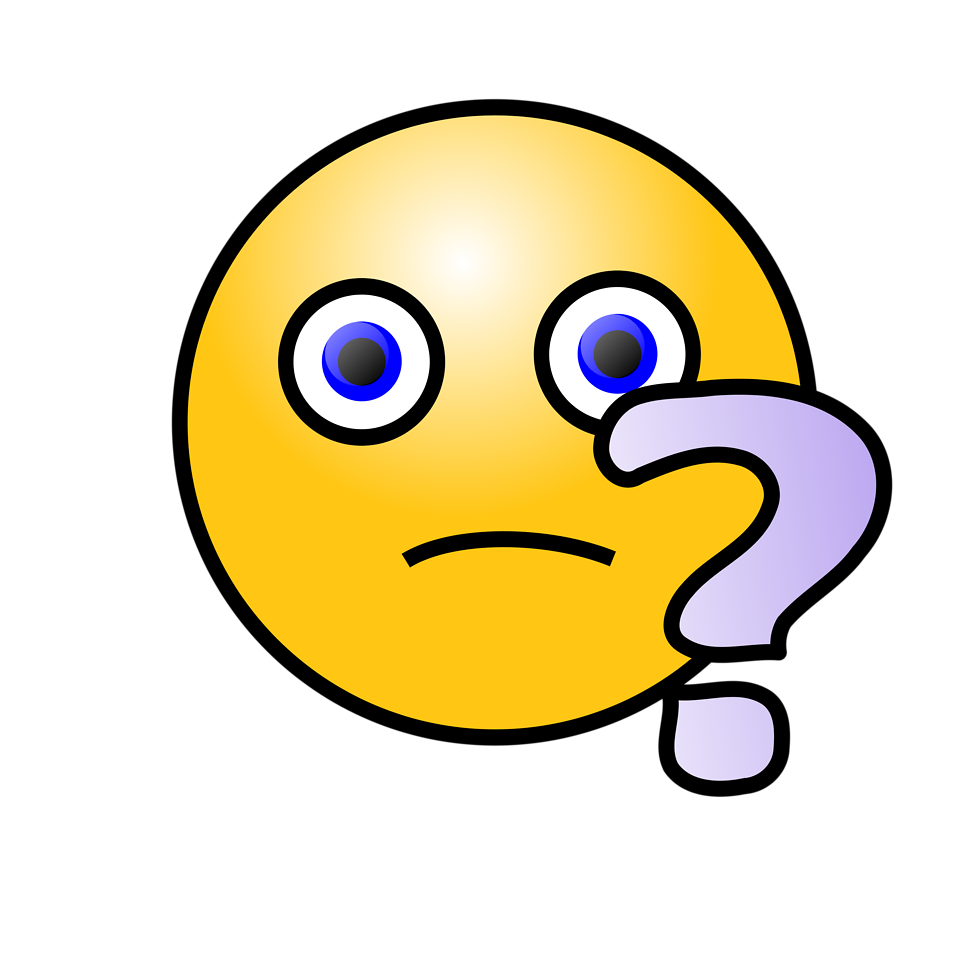 Space Code?
Location
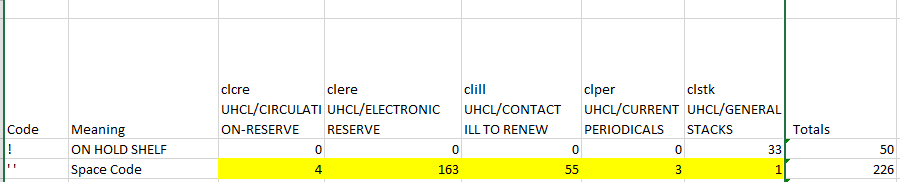 Status
Space Code means that the Status field is blank in the item record.
How do you run this query?
Could be EXTREMELY long or . .  .
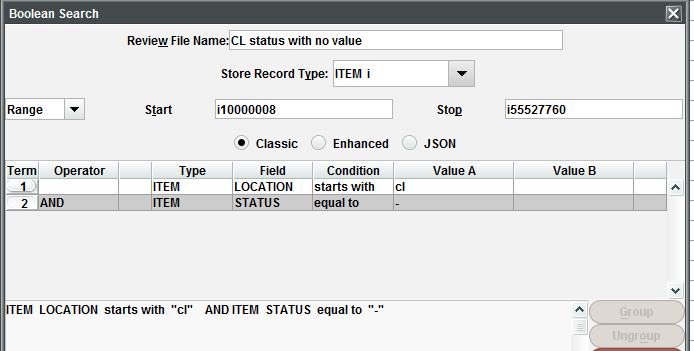 How do we remove the  ‘–’
(in library)?
With a little creative thinking . . .
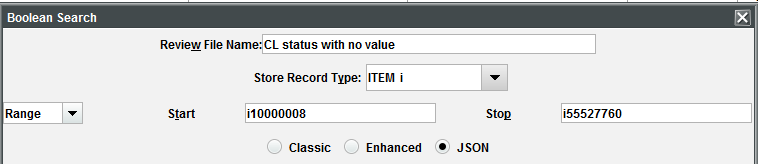 "and",
    {
      "target": {
        "record": {
          "type": "item"
        },
        "id": 88
      },
      "expr": {
        "op": "equals",
        "operands": [
          "-",
          ""
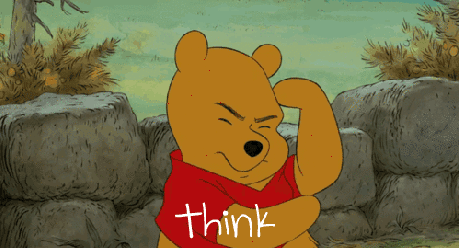 https://tenor.co/utoL.gif
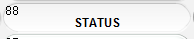 Remove – (dash)
Finding Item Record Errors Using…
Create Lists - Nashville
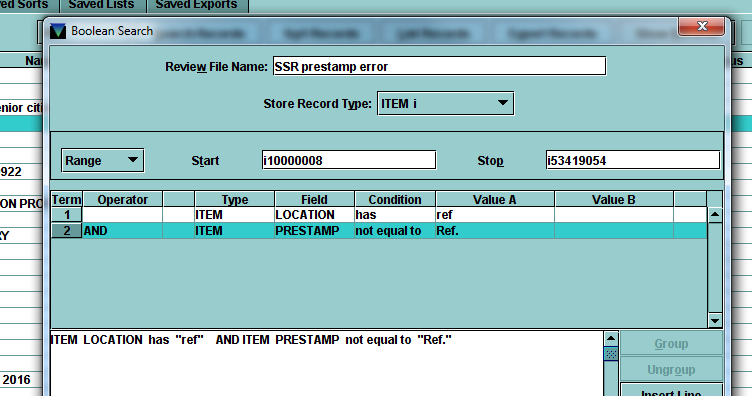 Prestamp Error
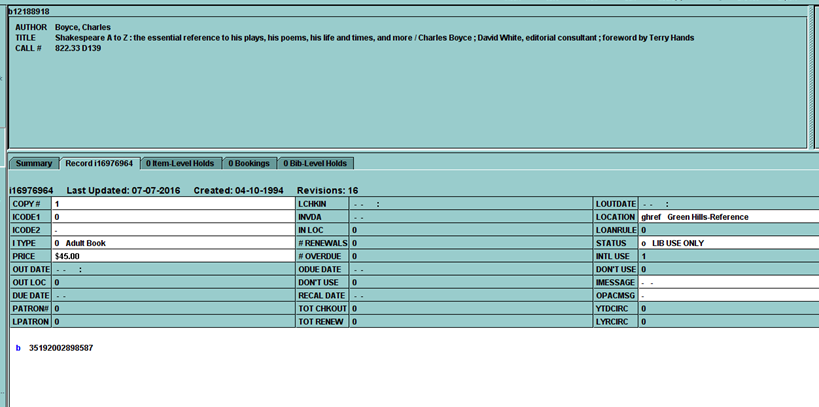 Item record does not have pre-stamp for call label
Item record has pre-stamp for call label
Helpful Websites & Ideas
Fixing Bad Codes FAQ 
Cataloging Cleanup Projects
Catalog Maintenance Tasks: Housekeeping in the Database
Administration Checklists
Cataloging Checklists
OPAC Display Troubleshooting for Catalogers
Thanks for attending!
Contact us:

Stephanie Rodriguez
Stephanie.Rodriguez@nashville.gov

Martha Hood
hood@uhcl.edu